APPROCHE DU MALADE
Dr Malika MOUSSA HAMAD 
Cycle de formation destiné aux Accompagnateurs Psycho Sociaux (APS)
UE / Solidarité Féminine 
2021/2022
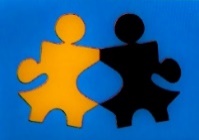 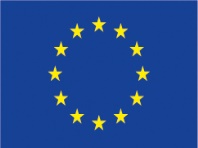 Pourquoi parler de l’approche du malade ?
Le malade est mécontent 
Le malade ne se sent pas écouté
Le malade trouve le soignant malpoli
Le malade n’aime pas venir dans ce lieu

 	Au contraire…
Pourquoi tant de monde chez ce médecin ? 
Cela vient de l’approche utilisée par ce soignant
INTRODUCTION
Le patient consulte pour savoir ce dont il souffre
Le soignant s’occupe des plaintes, de traiter la maladie 

Problèmes : 
 les émotions du patient sont mises de côté 
 la prestation qui reste « technique »
 absence d’empathie
RELATION SOIGNANT/SOIGNE
SOIGNANT
SOIGNE
Confiance dans la compétence 

Ne connait pas (profane)

Se soumet aux prescriptions et aux jugements
Compétence 

Observe les symptômes
LA COMMUNICATION AVEC LE MALADE
Ecoute active:
LES CONDITIONS D’UNE BONNE COMMUNICATION
Choix : 
du lieu, du moment, de la qualité du moment

Les informations du malade : 
 selon sa compréhension, 
 selon ce qu’il veut savoir, 
 respecter son cheminement, ses sentiments, 

Proposer de se revoir
CE DONT LE MALADE A BESOIN
Informations qui servent de repères pour comprendre : 
 ce qui lui arrive   
 pour prendre des décisions   

éviter les informations qui ne servent à rien même si elles sont justes 
Ex: langage technique, pourcentage, traitements pratiqués
RELATION SOIGNANT/FAMILLE
Attention au respect du secret médical 

Accord du malade pour discuter avec la famille
RELATION ENTRE SOIGNANTS
Parler en équipe (si c’est possible) des pathologies et de la manière d’aborder les patients 

Se référer au cours sur le BURN OUT pour repérer les signes de souffrance
CONCLUSION
L’écoute active est importante

Réunir autant que possible les conditions pour une bonne communication 

Respecter le secret médical
MERCI DE VOTRE ATTENTION
Et vous ?